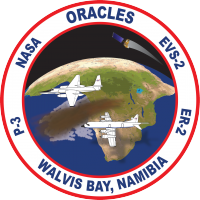 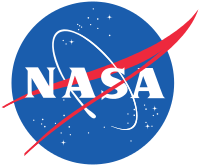 ORACLES forecasting BriefingMeteorology for 10-9-2016
09-09-2016
Lenny Pfister, Susanne Bauer
1
Forecast issues for tomorrow
Cirrus and middle cloud in the north
UK and EC models still disagree (EC cirrus yes, UK no)
UK and EC models both got this morning right
All other models “agree” with EC
Conclusion – expect some cirrus north of 10S
Also, some jet stream cirrus near YWB.
Sc and low clouds
EC has backed off some on the cloud clearing north of us
YWB airport conditions
No cloud issues in the morning, winds SSE, weak, SW 10-15 on landing
Monday similar conditions (though Sunday expected to have morning
       low clouds and low ceilings)
2
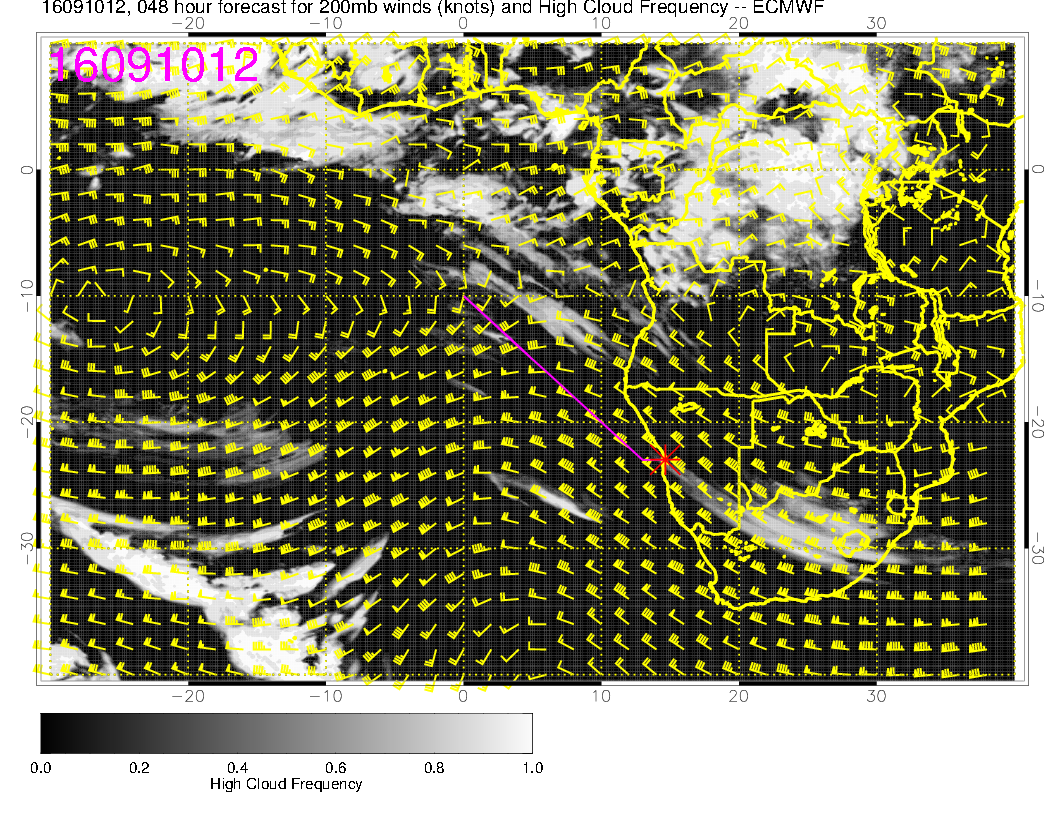 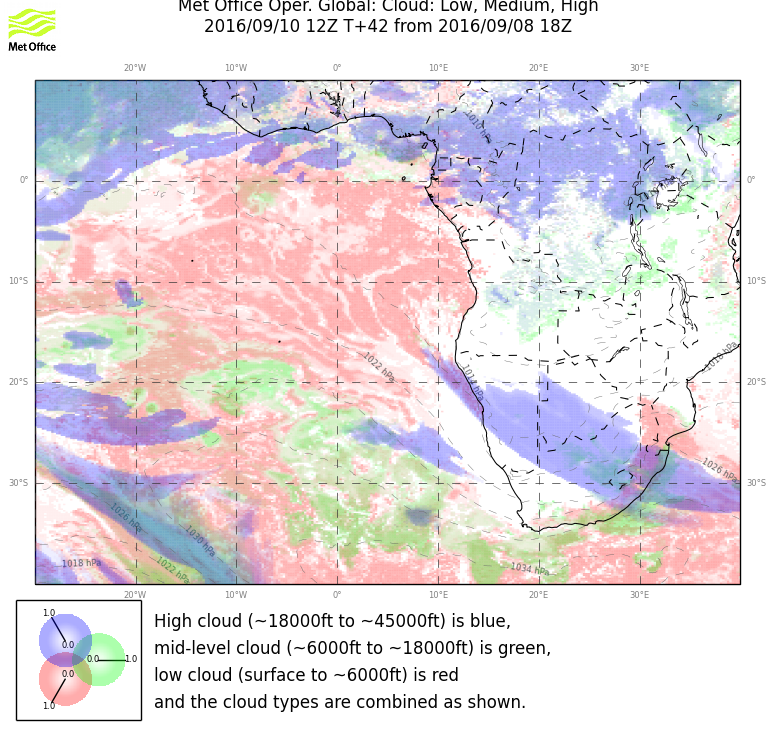 Most recent runs.

Neither model
 is backing off
 from its previous
 forecast.

High cloud over
 continent is similar
 though EC penetrates
 further south.

GEOS-5 and GFS both
 put cirrus north of 10S
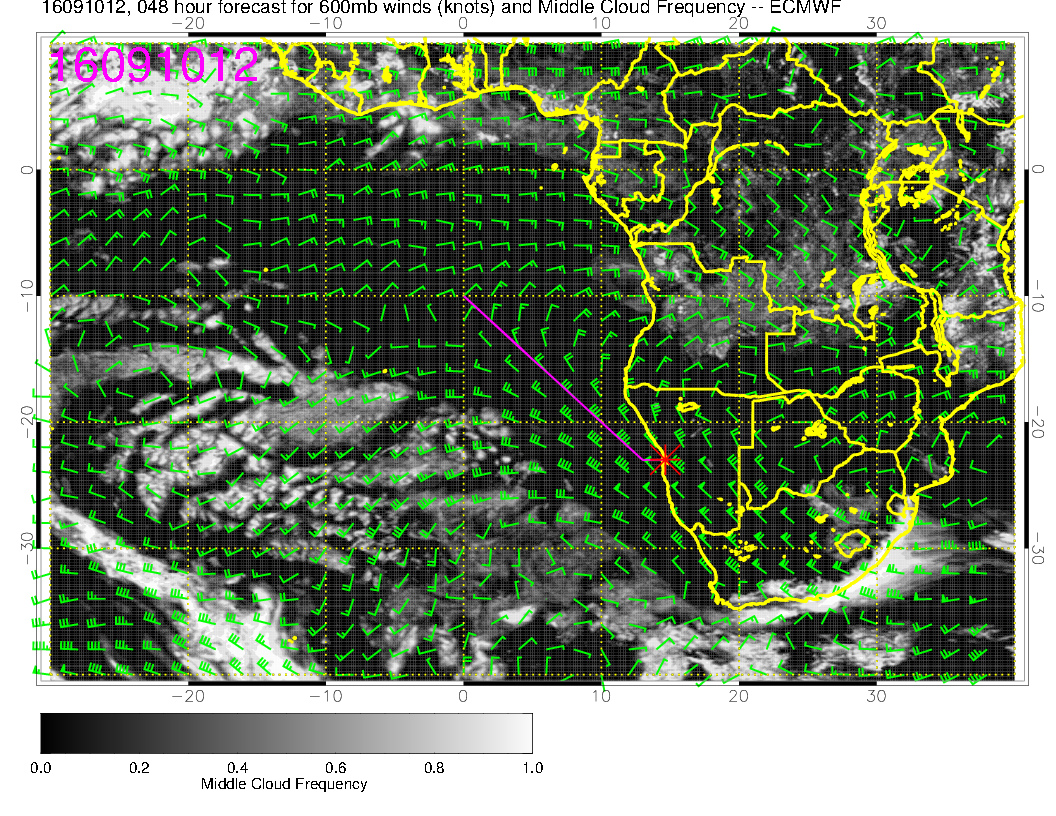 3
Previous slide shows both models
 with ample high cloud over the 
 continent, comparably placed.  
 Convection is probably not the 
 difference.

Difference is likely due to varying
 treatments of temperature/cloud
 relationships at cold temperatures.

Past high cloud splotches in the deep
 tropics have been excessive in the EC
 model, but have usually “gone away”
 in more recent forecasts.  These are
 not going away.

150mb anticyclone is south of its
  climo position
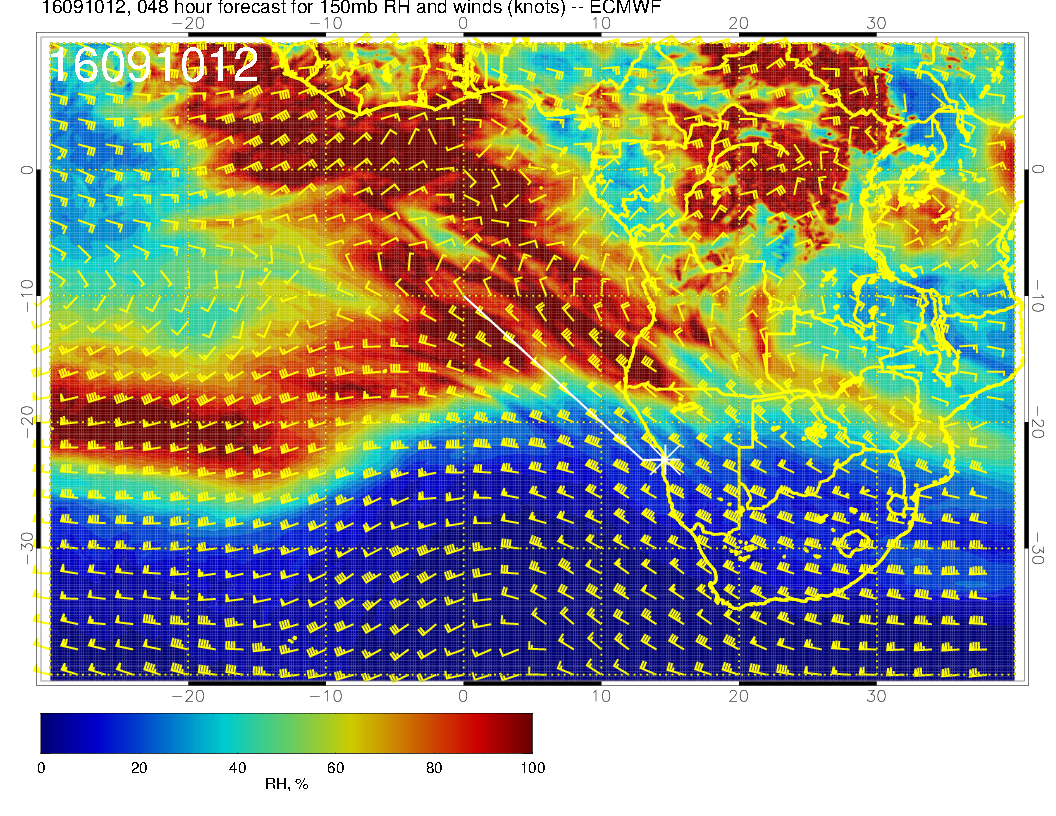 4
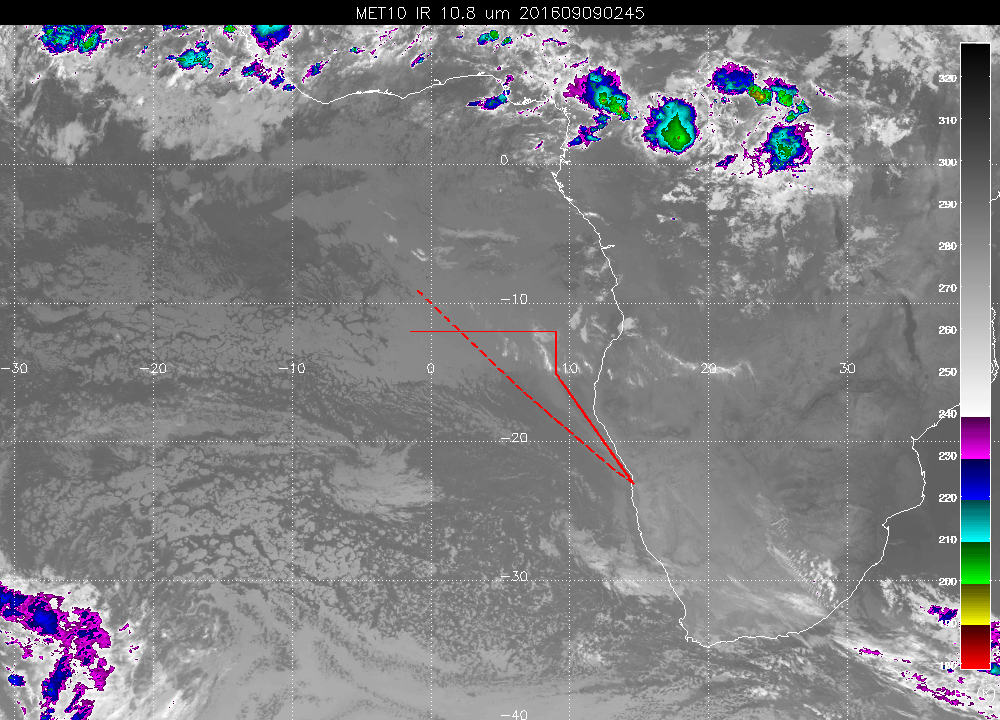 Forecast for this morning (same time horizon)
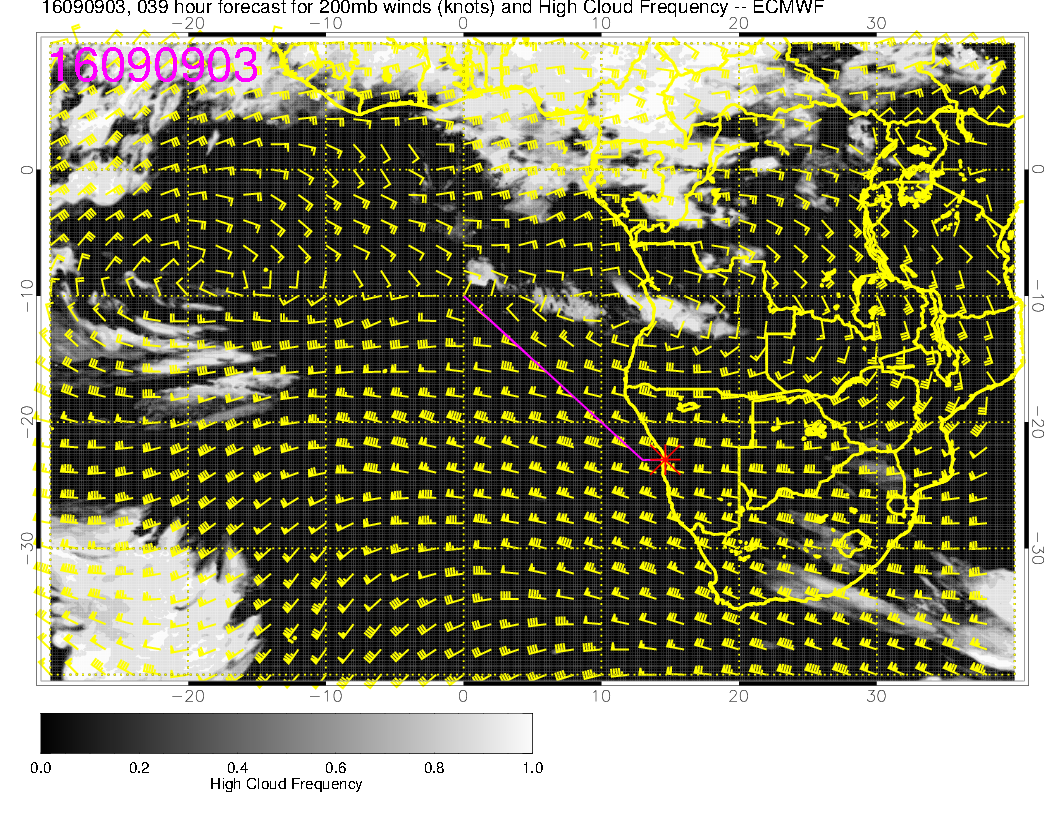 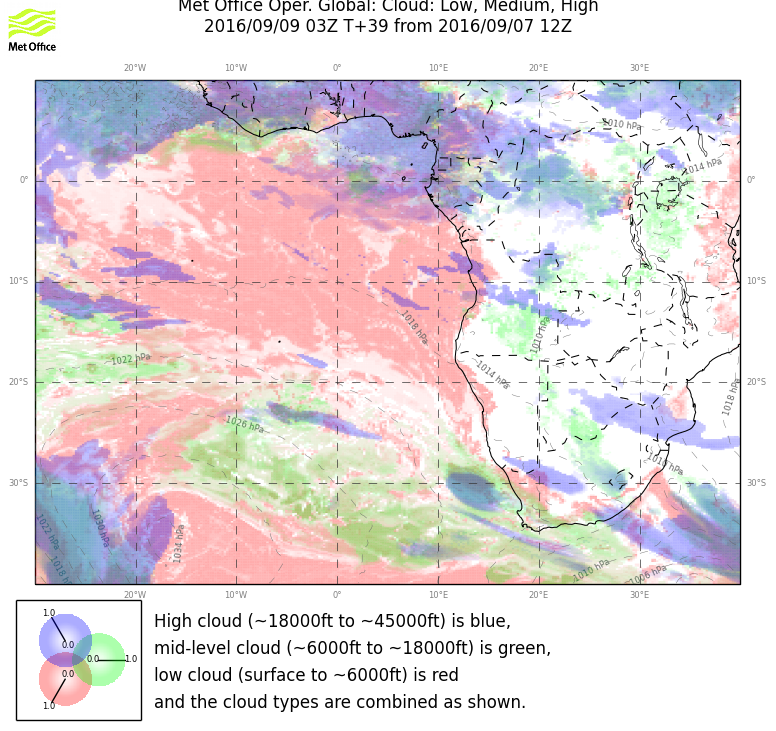 No mid level cloud in either model
 General picture is right in both
 models.
5
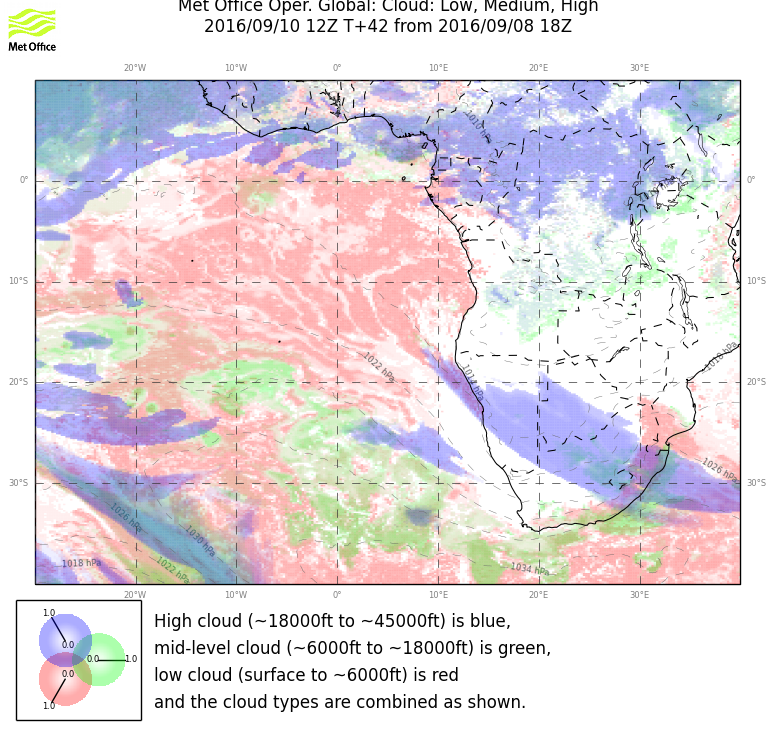 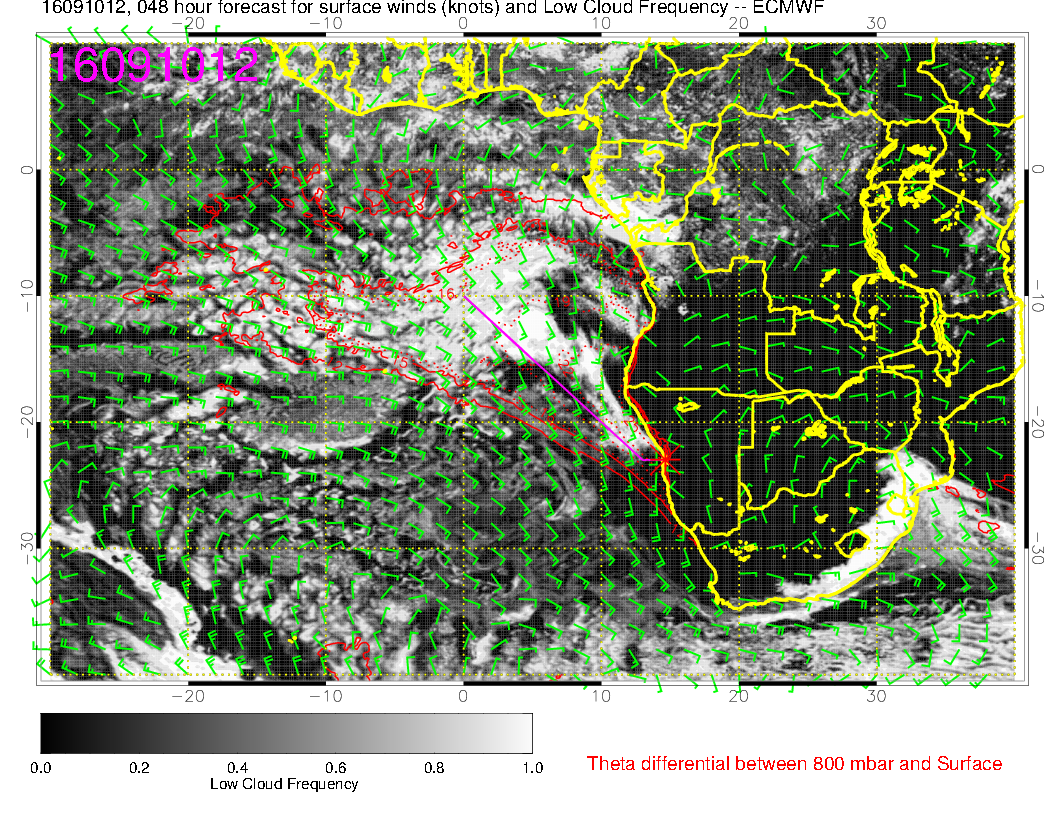 Two models have come into agreement for low clouds
 for Saturday.
6
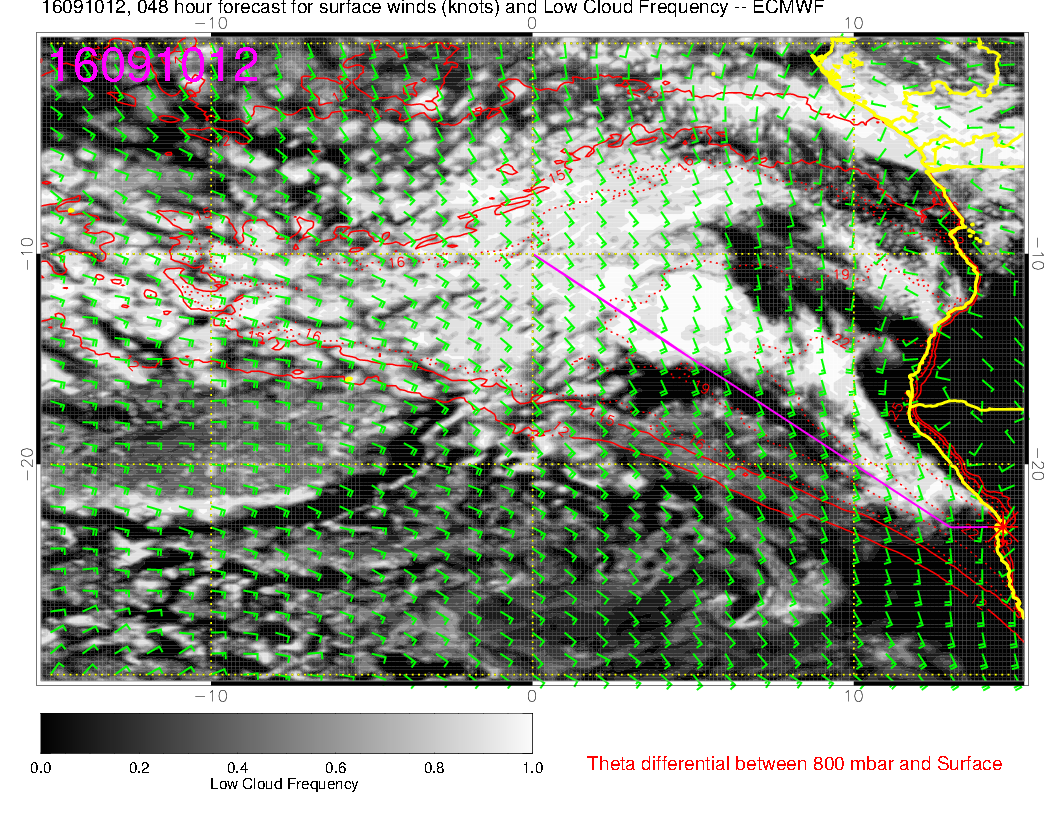 Looks more like
  the older forecast
  used Wednesday.

Clear region associated
  with a region of
  lower RH, and thinner
  BL.

Low cloud to 14S 
  along our track
7
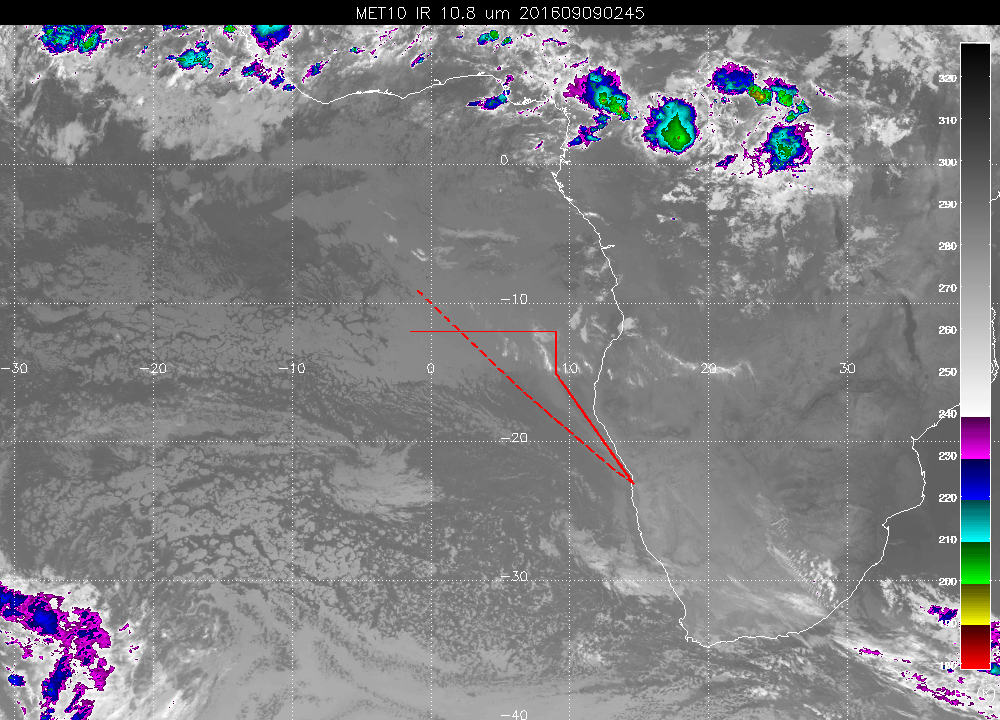 Forecast for this morning (same time horizon)
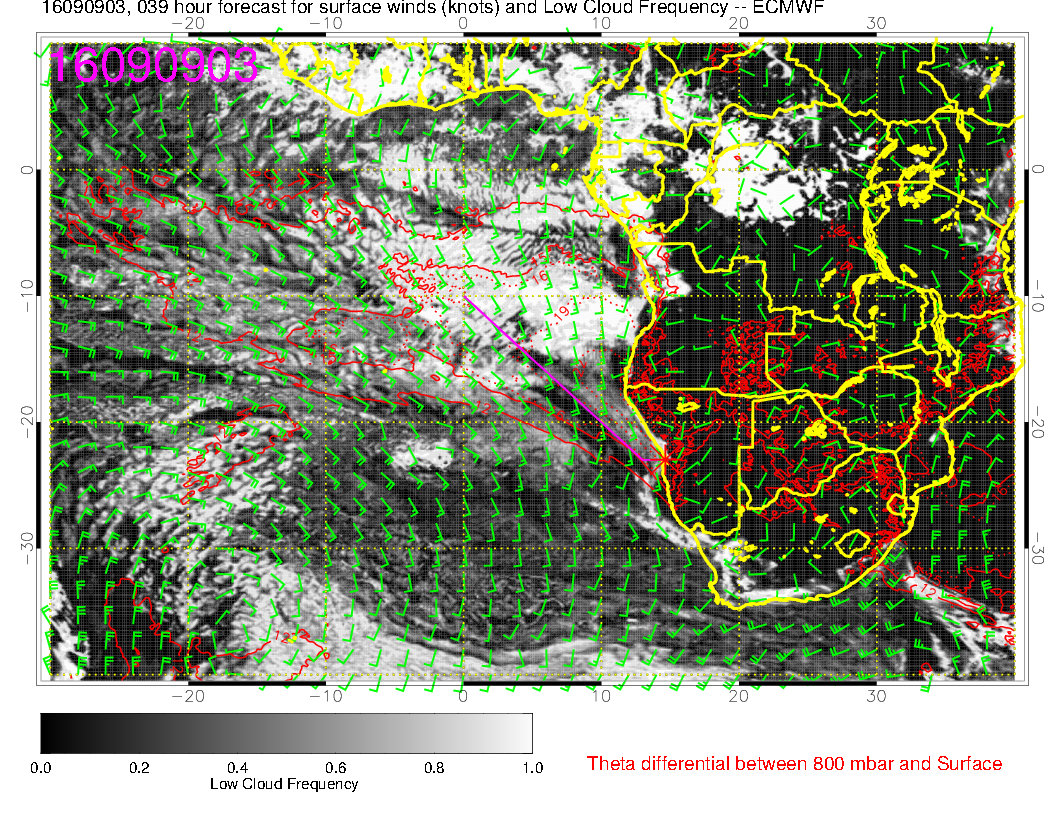 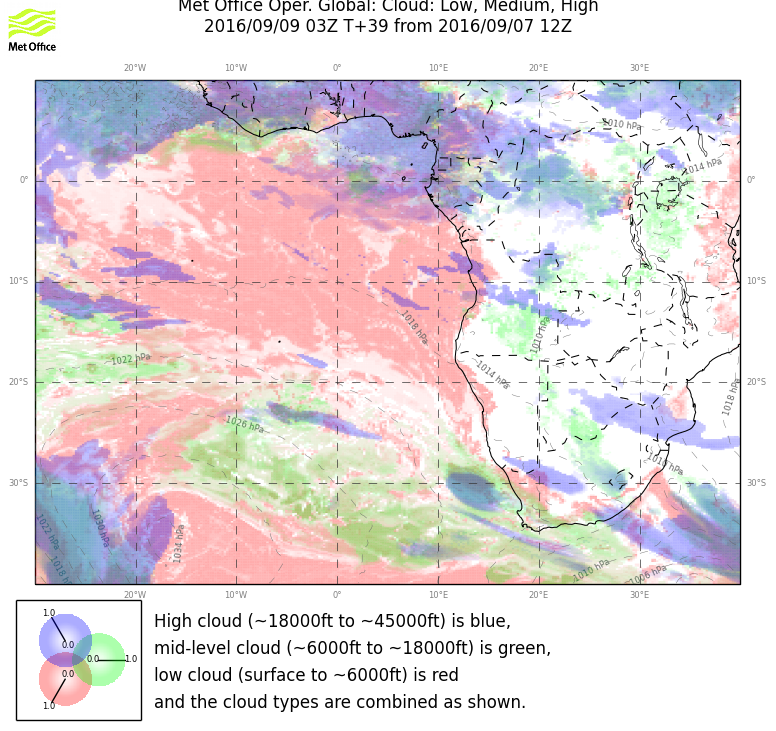 Check on
 believability,
 compare same
 forecast cycle
 for this morning.
Models have major features
 right.  Frontal effects too far
 north in EC.  Angola bay clearing
 better in EC
8
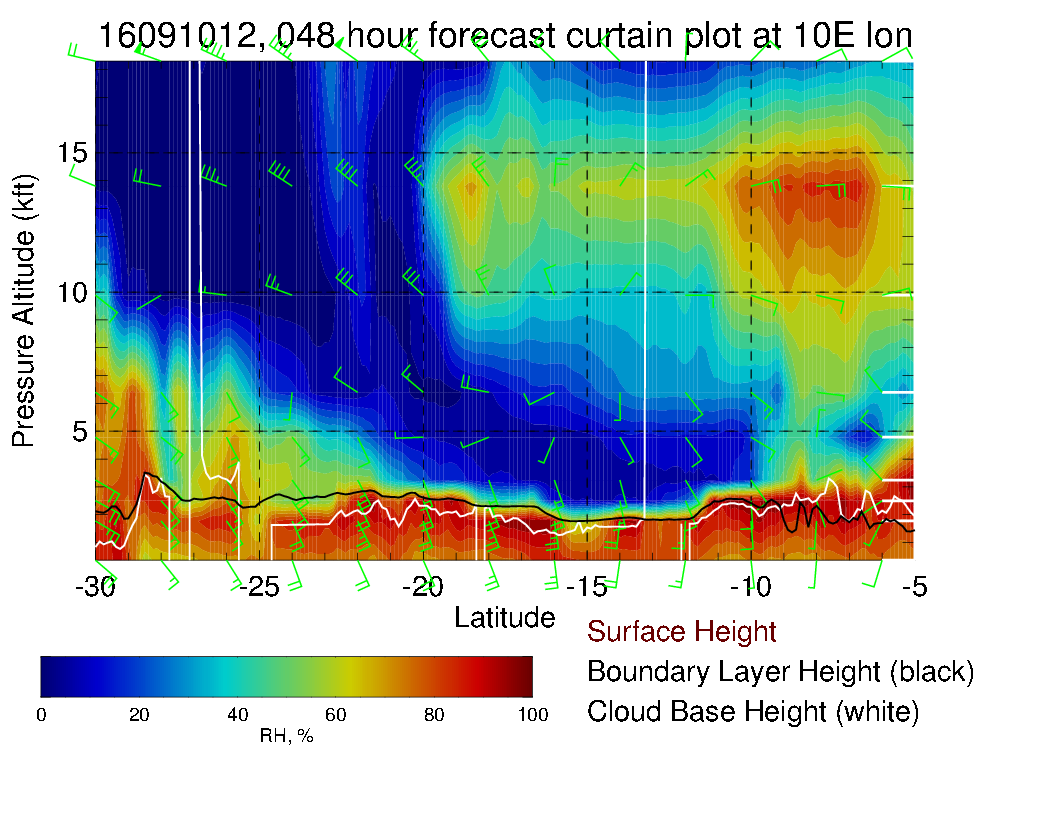 9
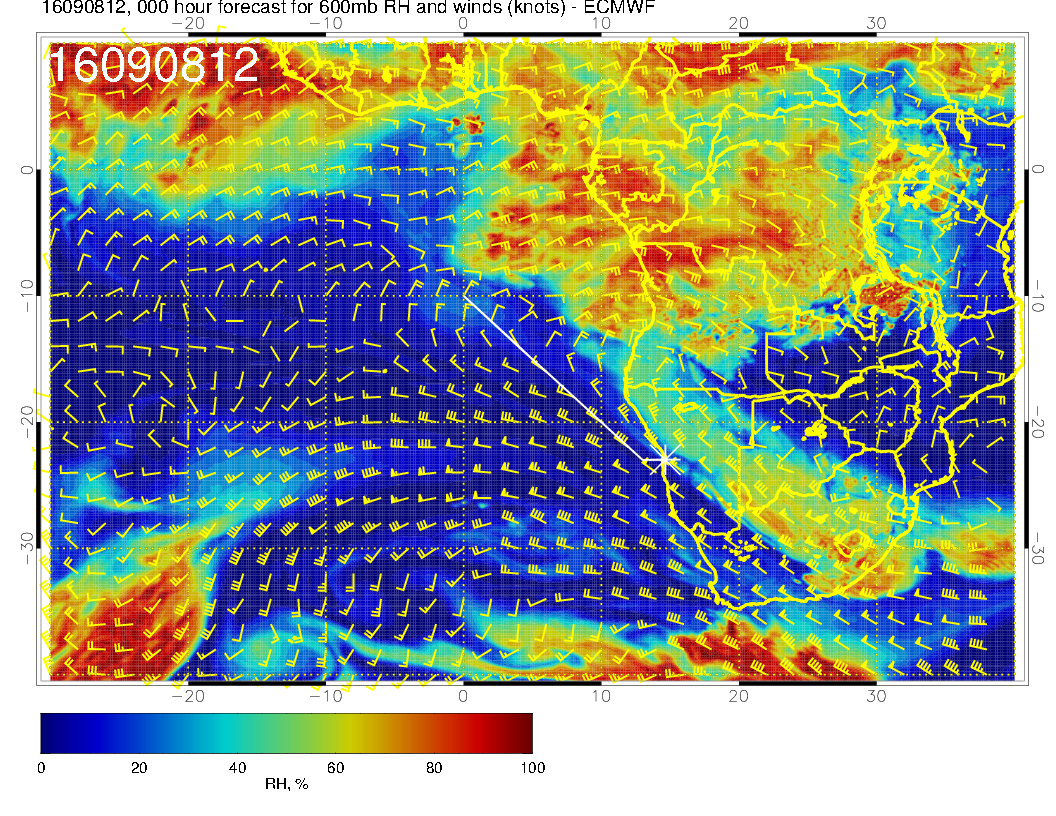 10
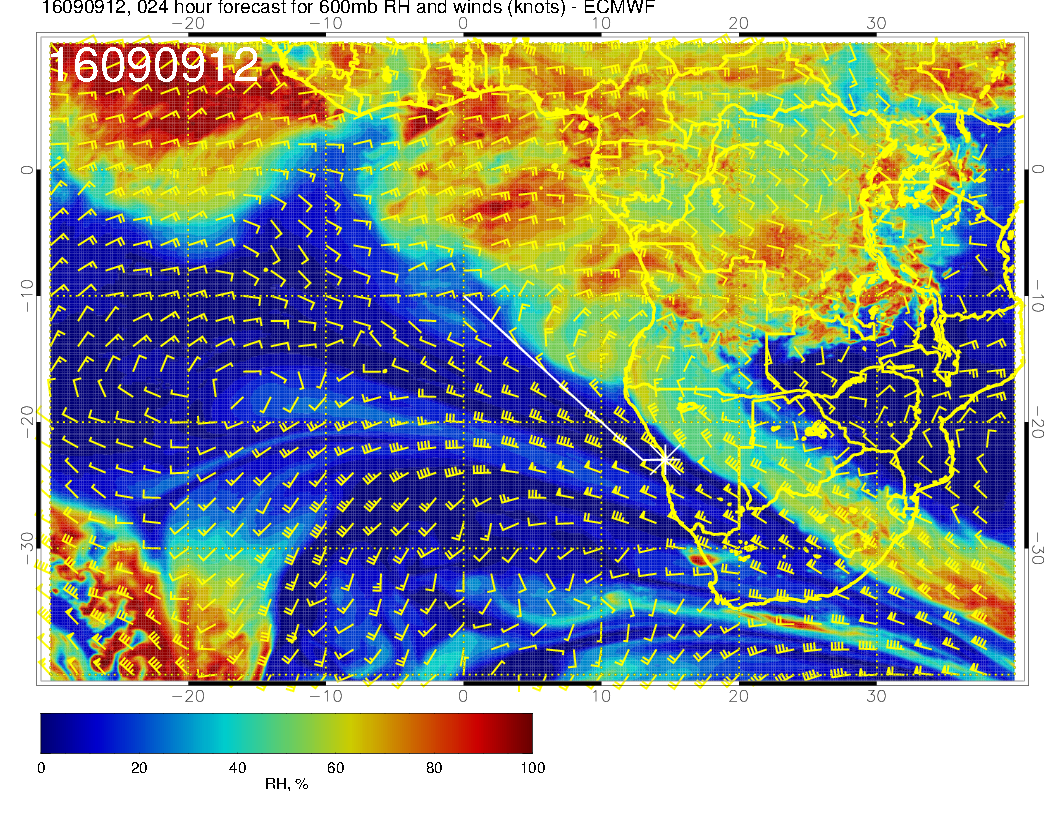 11
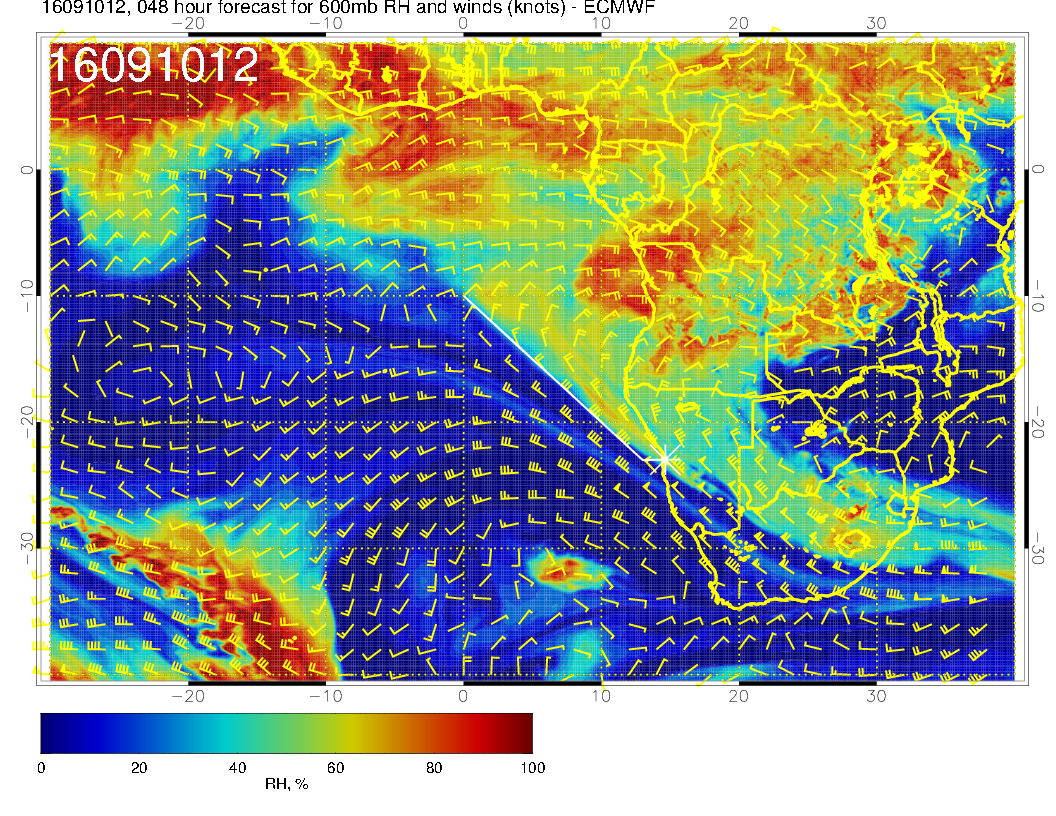 12
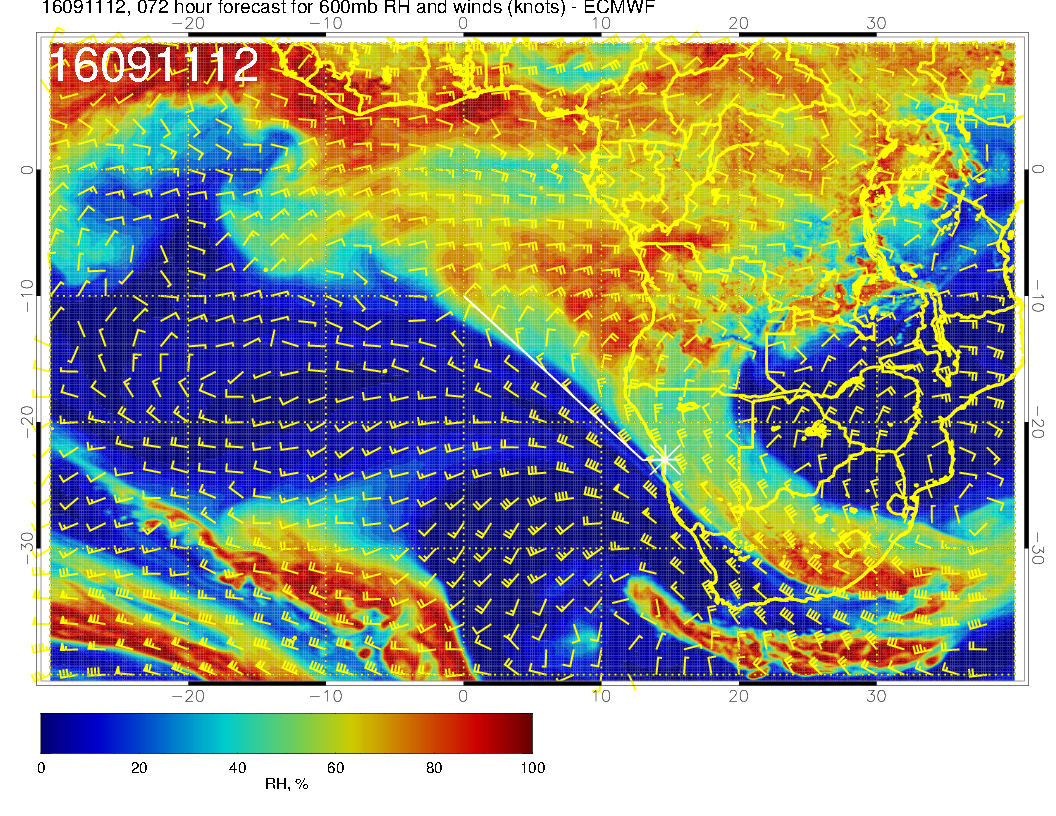 13
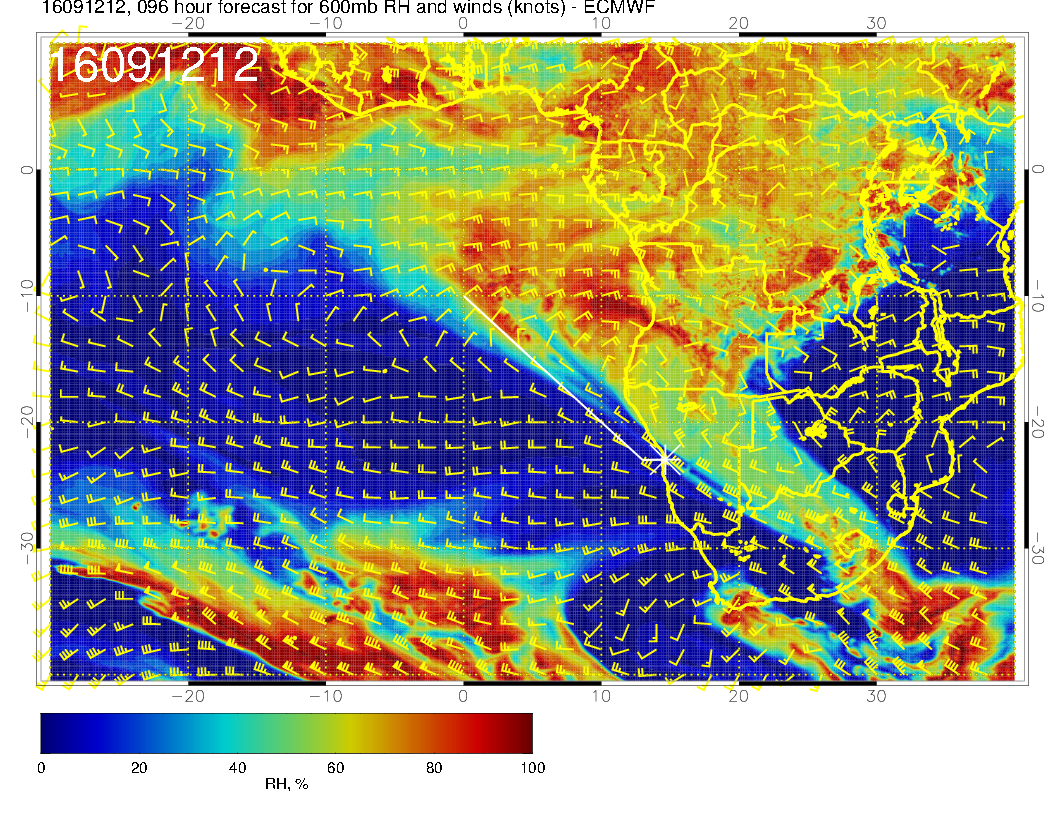 14
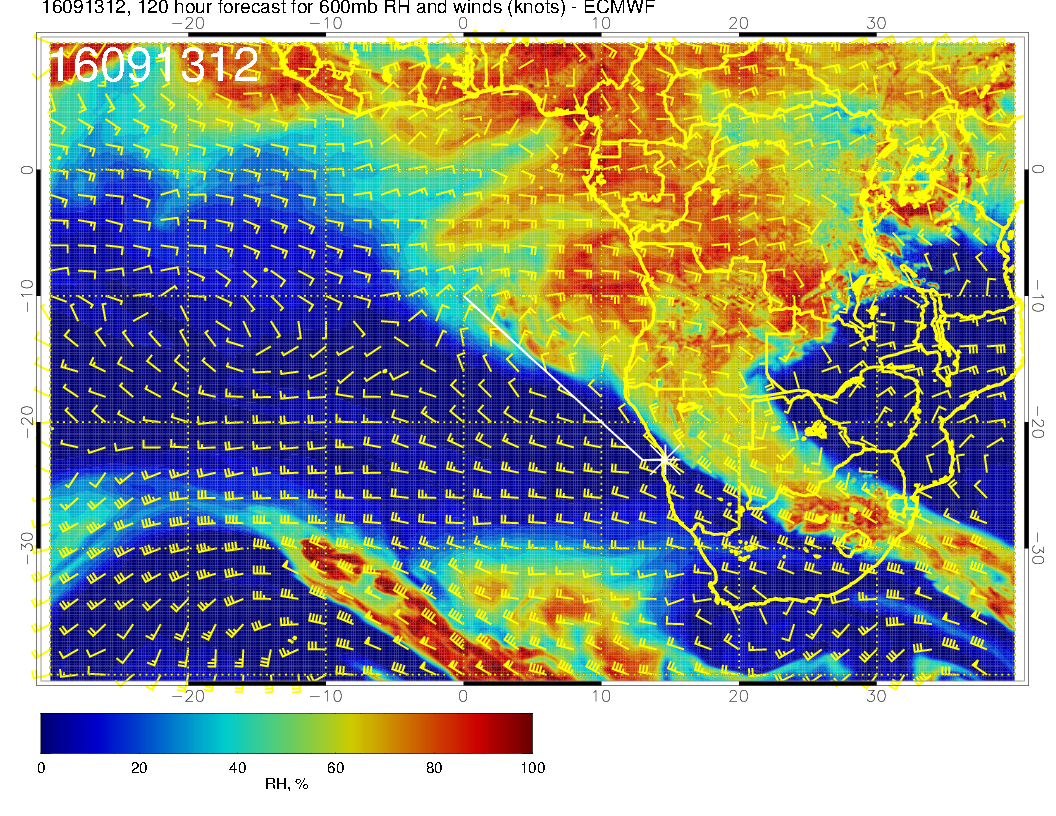 15
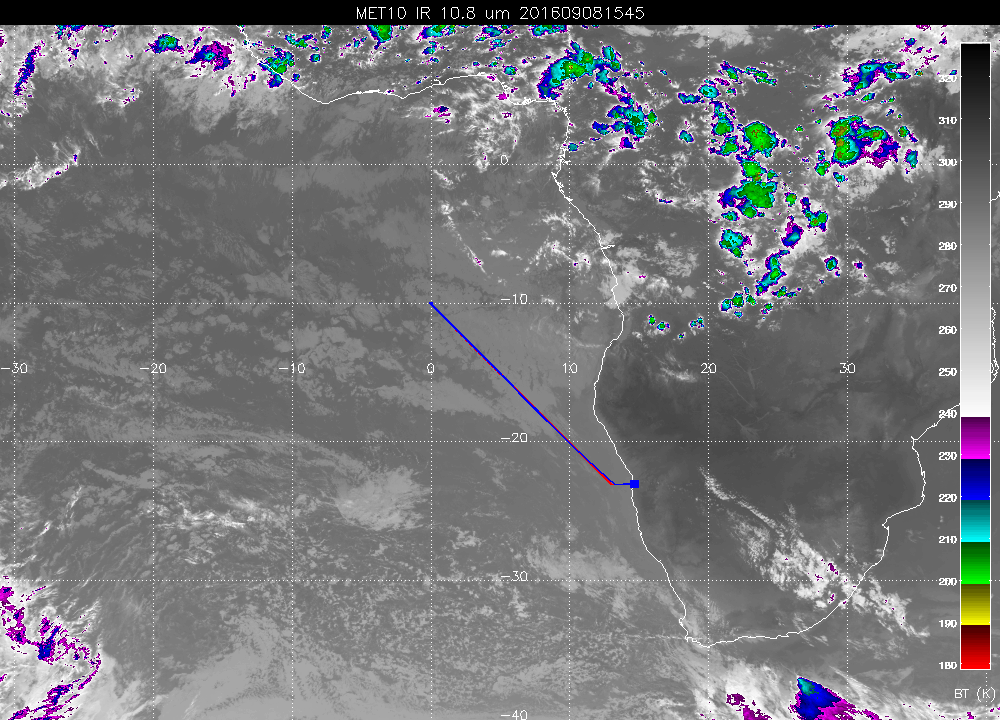 16
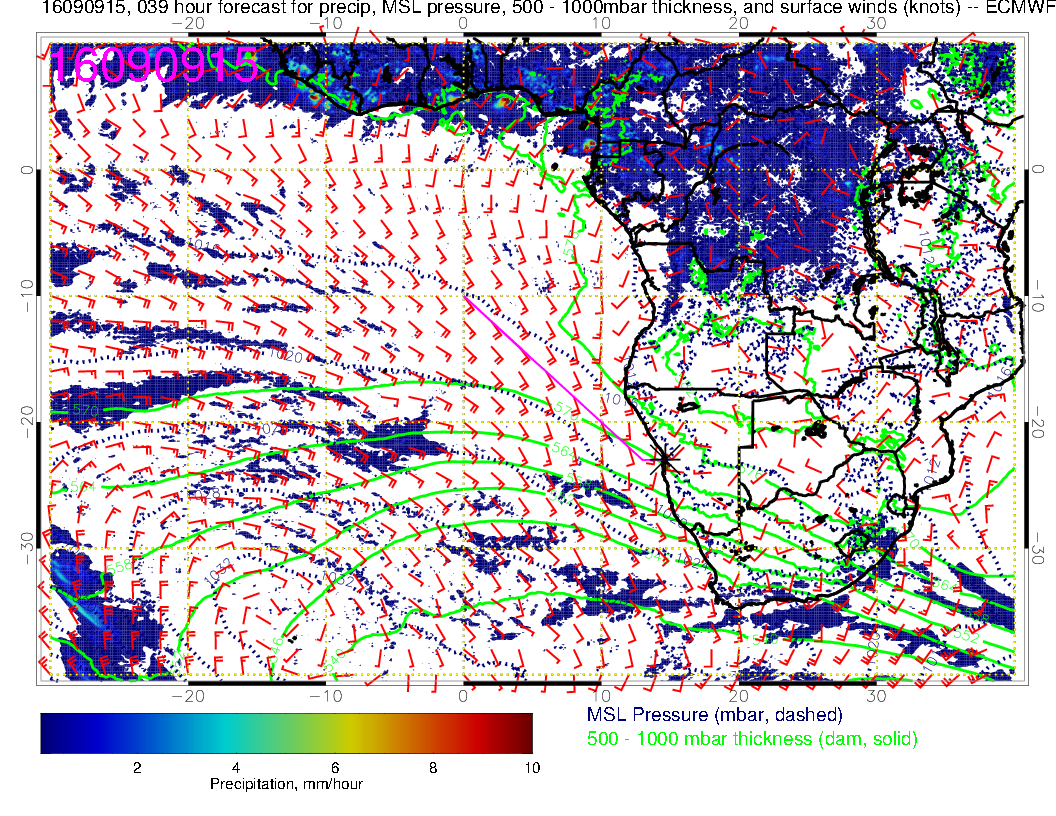 17
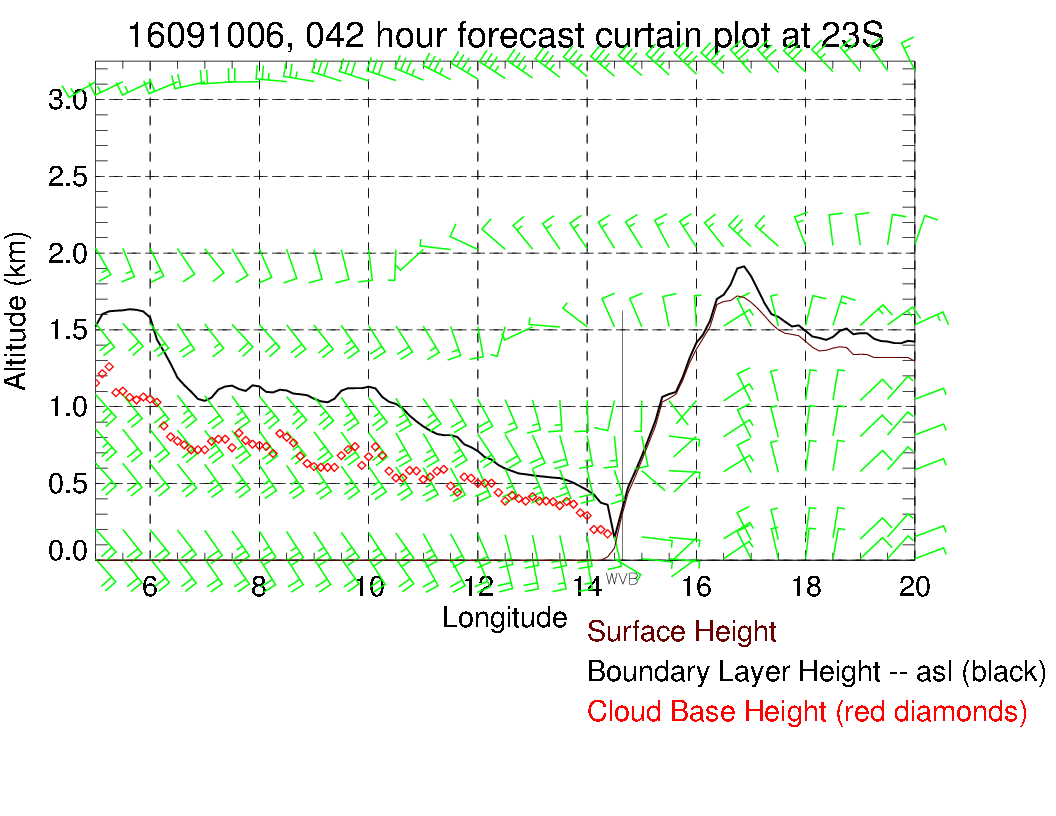 Saturday morning 8 AM.
 Clouds just offshore, in
 any case ceilings better
 than 600 feet, weak SE
 winds.

Note that pressure gradient is
  increasing, more onshore push
  than yesterday or today.
18
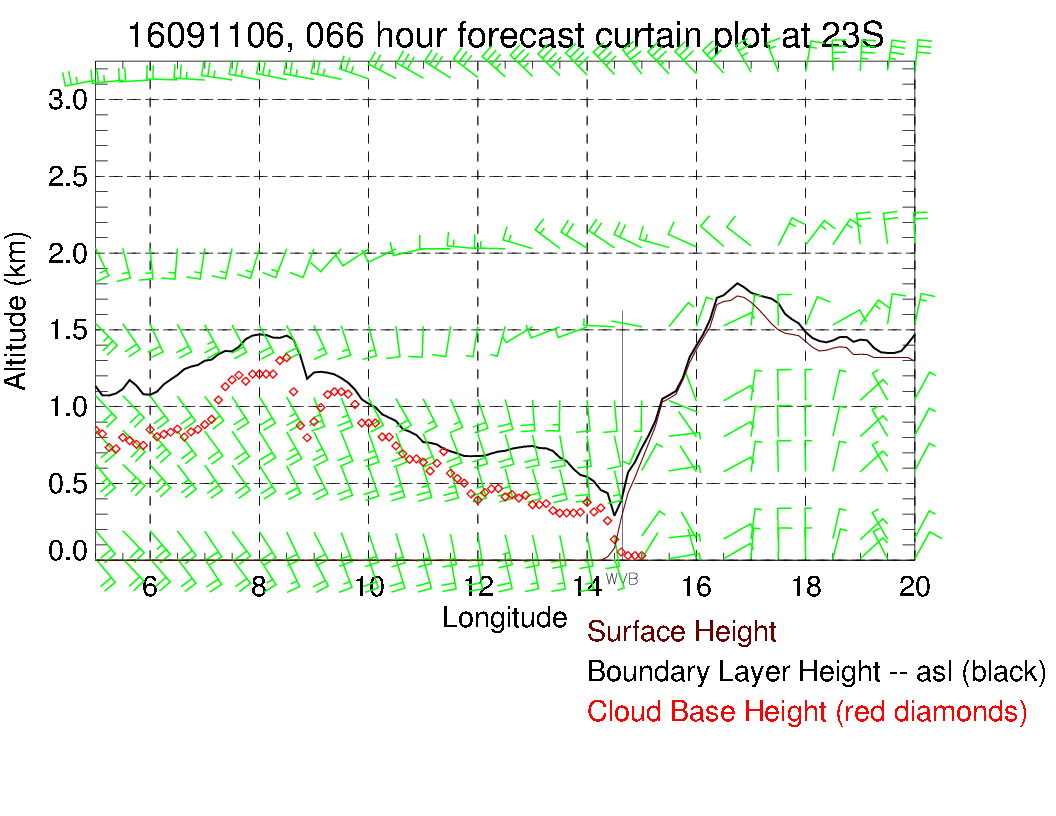 Sunday expect
  more low cloud in
  the morning.
19
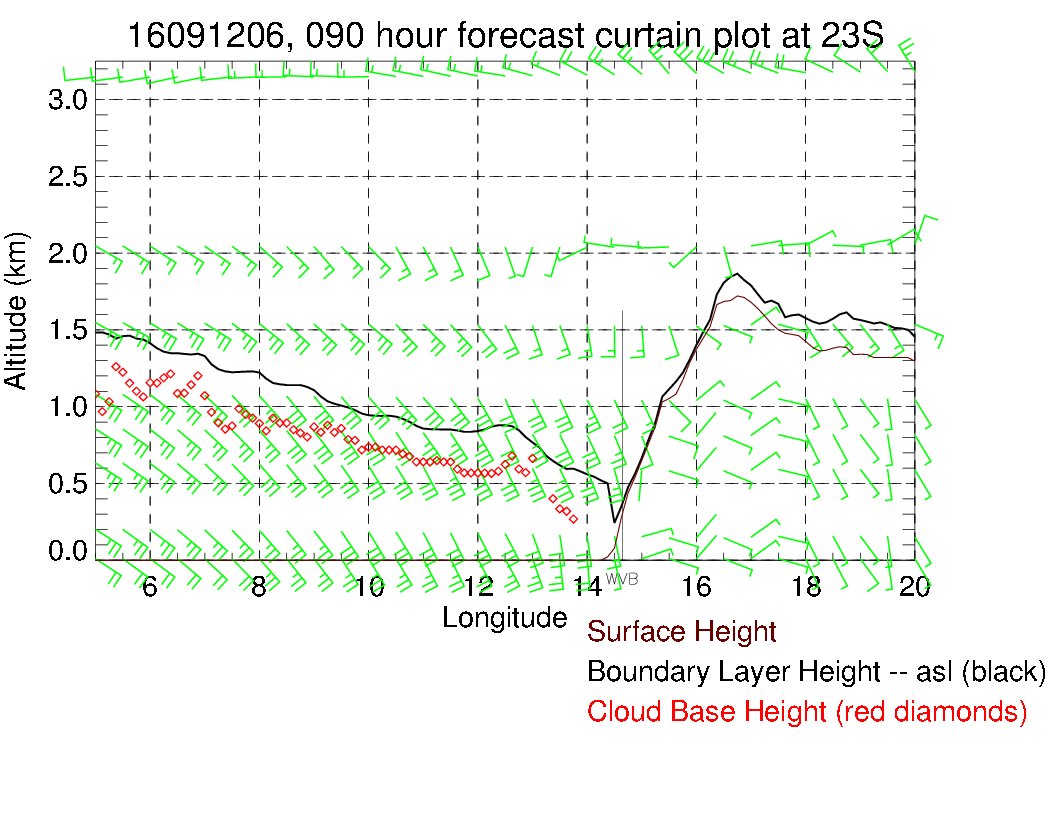 Monday looks
 reasonable at 8 AM.
20